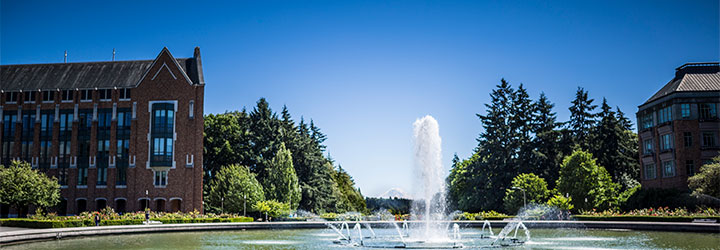 Comparisons Sorts
CSE 332 Spring 2025
Lecture 13
Announcements
Midterm on Wednesday
Look for an Ed announcement tomorrow about which room
6-7:20, we’re writing an exam that should take 50-60 minutes, but giving you a buffer time (i.e., 80 minutes to work). We’ll try to start as close to 6 as possible.
Bring your Husky card.
No lecture on Wednesday (but I’ll be here to answer last-second questions)
There is section on Thursday
Sorting AND an optional dictionary implementation that’s nice to know.
Don’t forget: Exercise 5 (hashing, programming) due Friday.
Three goals
Insertion Sort
How you sort a hand of cards.

Maintain a sorted subarray at the front.
Start with one element.
While(your subarray is not the full array)
Take the next element not in your subarray
Insert it into the sorted subarray
Insertion Sort
for(i from 1 to n-1){
	int index = i
	while(a[index-1] > a[index]){
		swap(a[index-1], a[index])
		index = index-1
	}
}
https://www.youtube.com/watch?v=ROalU379l3U
Insertion Sort
Unsorted Items
Sorted Items
Current Item
Sorted Items
Unsorted Items
Current Item
Sorted Items
Unsorted Items
Current Item
6
Insertion Sort Analysis
[Speaker Notes: “If you’re careful” will always apply to making sure sorts are stable]
Sort
Here’s another idea for a sorting algorithm:
Maintain a sorted subarray
While(subarray is not full array)
     Find the smallest element remaining in the unsorted part.
     Insert it at the end of the sorted part.
Selection  Sort
https://www.youtube.com/watch?v=Ns4TPTC8whw
Selection Sort
Unsorted Items
Sorted Items
Current Item
Sorted Items
Unsorted Items
Current Item
Sorted Items
Unsorted Items
Current Item
10
Selection  Sort
Heap     Sort
https://www.youtube.com/watch?v=Xw2D9aJRBY4
Heap Sort
Heap
Sorted Items
Current Item
percolateDown(22)
Heap
Sorted Items
Current Item
Heap
Sorted Items
Current Item
CSE 373 SP 18 - Kasey Champion
13
Heap Sort (Better)
Heap Sort
Our first step is to make a heap. Does using buildHeap instead of inserts improve the running time?
 Not in a big-O sense (though we did by a constant factor).

In place: Yes
Stable: No; You’ll prove that in your next exercise.
A Different Idea
So far our sorting algorithms:
Start with an (empty) sorted array
Add something to it.
Different idea: Divide And Conquer:

Split up array (somehow)
Sort the pieces (recursively)
Combine the pieces
Merge Sort
Split array in the middle
Sort the two halves
Merge them together
https://www.youtube.com/watch?v=XaqR3G_NVoo
Merge Sort Pseudocode
mergeSort(input) {
   if (input.length == 1)
      return
   else
      smallerHalf = mergeSort(new [0, ..., mid])
      largerHalf = mergeSort(new [mid + 1, ...])
      return merge(smallerHalf, largerHalf)
}
How Do We Merge?
Turn two sorted lists into one sorted list:

Start from the small end of each list.
Copy the smaller into the combined list
Move that pointer one spot to the right.
Merge Sort Analysis
Some Optimizations
We need extra memory to do the merge
It’s inefficient to make a new array every time

Instead have a single auxiliary array
Keep reusing it as the merging space

Even better: make a single auxiliary array
Have the original array and the auxiliary array “alternate” being the list and the merging space.
Quick Sort
Still Divide and Conquer, but a different idea:
Let’s divide the array into “big” values and “small” values
And recursively sort those
What’s “big”? 
Choose an element (“the pivot”) anything bigger than that.
How do we pick the pivot?
For now, let’s just take the first thing in the array:
Swapping
Swapping
https://www.youtube.com/watch?v=ywWBy6J5gz8
Quick Sort
Quick Sort Analysis (Take 1)
What is the best case and worst case for a pivot?
Best case:
Worst case:
Recurrences:
Best:


Worst:
Running times:
Best:
Worst:
Quick Sort Analysis (Take 1)
What is the best case and worst case for a pivot?
Best case:
Worst case:
Recurrences:
Best:


Worst:
Running times:
Best:
Worst:
Picking the median
Picking the smallest or largest element
Choosing a Pivot
Choosing a Pivot
Median of Three
Take the median of the first, last, and midpoint as the pivot.
Fast!
Unlikely to get bad behavior (but definitely still possible)
Reasonable default choice.
Quick Sort Analysis
Lower Bound
Comparison Sorting Lower Bound
We’ll prove this theorem on Friday!
Non-Comparison Sorts
Avoiding the Lower Bound
Can we avoid using comparisons?

In general, probably not. 
If you’re trying to write the most general code, definitely not.

But what if we know that all of our data points are small integers?
Bucket Sort (aka Bin Sort)
Bucket Sort
Radix Sort
For each digit (starting at the ones place)
Run a “bucket sort” with respect to that digit
Keep the sort stable!
Radix Sort: Ones Place
Radix Sort by Ones Place
Keep Stable: Later elements go at end of linked list
200
012
234
555
777
789
679
562
Copy back in new order.
Radix Sort: Tens Place
Radix Sort by Tens Place
Keep Stable: Later elements go at end of linked list
200
012
234
555
562
777
789
679
Copy back in new order. Sorted by tens, then ones.
Radix Sort: Hundreds Place
012
555
679
777
200
234
562
789
Radix Sort
Radix Sort
When can you use it?

ints and strings. As long as they aren’t too large.
Decision Trees
Decision Trees
Suppose we have a size 3 array to sort. 
We will figure out which array to return by comparing elements.
When we know what the correct order is, we’ll return that array.

In our real algorithm, we’re probably moving things around to make the code understandable.
Don’t worry about that for the proof.
Whatever tricks we’re using to remember what’s big and small, it doesn’t matter if we don’t look first!
a<b<c; a<c<b; b<a<c; 
b<c<a; c<b<a; c<a<b
Ask: is 
a < b?
a<b<c; a<c<b; c<a<b
b<a<c; b<c<a; c<b<a
Ask: is
a<c?
Ask: is
b<c?
b<c<a; c<b<a
a<b<c
a<c<b; c<a<b
b<a<c
Ask: is
b<c?
Ask: is
a<c?
a<c<b
c<a<b
b<c<a
c<b<a
Complete the Proof
Complete the Proof
Takeaways
A tight lower bound like this is very rare.
This proof had to argue about every possible algorithm 
that’s really hard to do. 

We can’t come up with a more clever recurrence to sort faster.
This theorem actually says things about data structures, too!
You’ll prove it yourselves in an upcoming exercise.
Unless we make some assumptions about our input.
And get information without doing the comparisons.
Wrap-up
Summary
You have a bunch of data. How do you sort it?

Honestly…use your language’s default implementation
It’s been carefully optimized.
Unless you really know something about your data, or the situation your in
Not a lot of extra memory? Use an in place sort.
Want to sort repeatedly to break ties? Use a stable sort.
Know your data all falls into a small range? Bucket (or maybe Radix) sort.